Vinnustund – Oracle/Orri
Ekki með aðgang að Orra-Vinnustund í Leynihólfinu?

Senda póst á adgangur@landspitali.is
Elísabet Lilja Haraldsdóttir
Heilbrigðisgagnafræðingur
1
Orri - Vinnustund
Vaktakerfi, vinnuskil og launaútreikningar
Meðal þess sem Orri heldur utan um er:
persónuupplýsingar starfsmanns
vinnuskil
launaseðlar
viðbótarfræðsla – ráðstefnur o.fl.
Vinnuskil
Vinnuskil eru send til launa hálfsmánaðarlega
fyrir tímabilið 1.-15. hvers mánaðar
fyrir tímabilið 16.-loka hvers mánaðar
Starfsmaður er ábyrgur fyrir því að vinnuskil hans séu rétt. Fara þarf yfir stimplanir, vaktir og fjarvistir í síðasta lagi 1. og 16. hvers mánaðar
Næsti yfirmaður samþykkir vinnuskil starfsmanns og sendir til launavinnslu hálfsmánaðarlega
Hvernig kemst ég inn í Orra – vinnustund ?
Gegnum innri vef Landspítala
innri.lsh.is
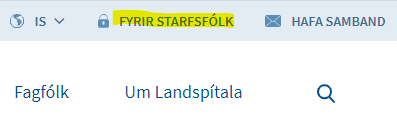 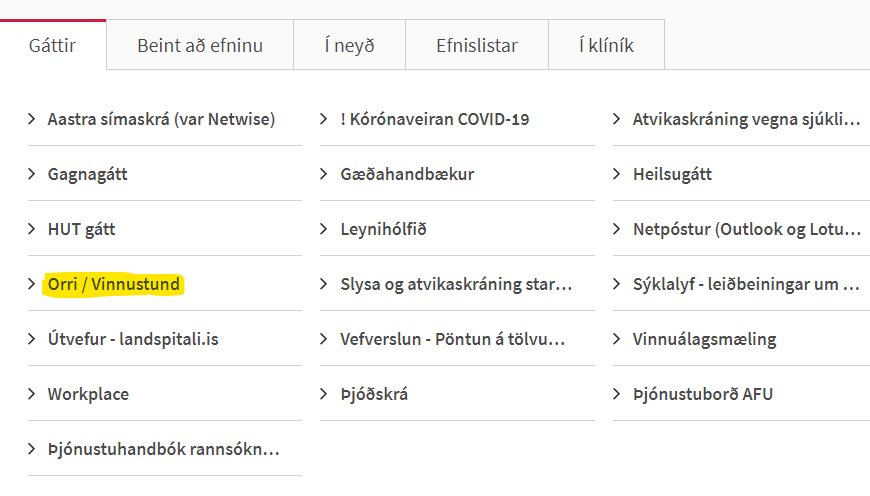 Gegnum útvef Landspítala
landspitali.is
Innskráning með LSH-númerieða rafrænum skilríkjum
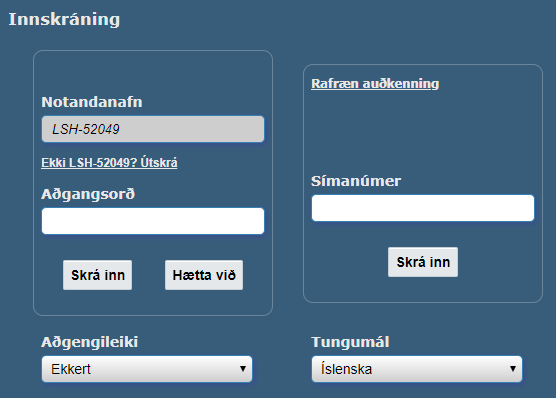 Notandanafn = LSH-númer
Breyta þarf lykilorði á 3 mánaða fresti
SmáStund
Á slóðinni mgov.vinnustund.is má nálgast létta útgáfu af Vinnustund, sem hentar vel fyrir snjallsíma
(Best er að nota Chrome)
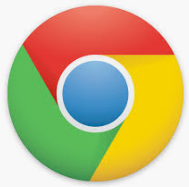 Skoða færslur tímabilsins
Starfsmaður ber sjálfur ábyrgð á því að færslur séu réttar í Vinnustund. 

Rangar færslur þýða ranga útborgun launa… 
mjög oft starfsmanni í óhag.
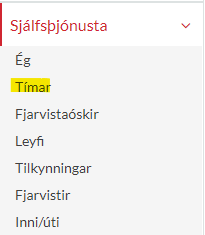 Smella á Tímar í listanum
Þumalfingursreglan
Milli 8:00 og 16:00 alla virka daga á að vera færsla í Vinnustund
Ef starfsmaður var ekki í vinnu þarf að setja inn:
staðarvaktafrí
orlof
veikindi / veikindi barns
annars konar fjarveru
Dæmi um tímafærslurfyrir leiðréttingar
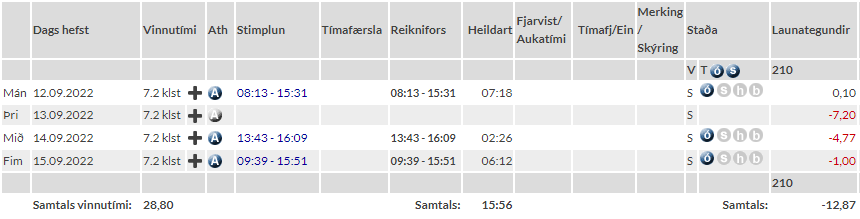 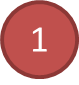 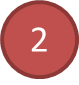 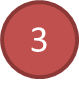 Lagfæringar í Vinnustund
1
Starfsmaður var ekki í vinnu: engin færsla í Vinnustund (auð lína)
Lagfæring: smella á plúsinn fyrir framan daginn og velja tegund fjarvistar (staðarvaktafrí, veikindi o.s.fr.)
Lagfæringar í Vinnustund
2
Starfsmaður var í vinnu en gleymdi að stimpla sig inn: það er færsla í Vinnustund en hún er röng

Lagfæring: smella á færsluna sjálfa og leiðrétta tímann
Lagfæringar í Vinnustund
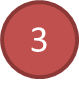 Starfsmaður mætti seinna/fór fyrr  (t.d. tími hjá tannlækni). Það er færsla í Vinnustund en hún er of stutt.

Lagfæring: smella á plúsinn fyrir framan færsluna og færa inn tegund fjarvistar
Hvernig sé ég hvernig leyfin mín standa?
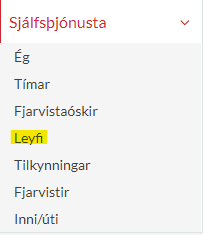 Smella á Leyfi í listanum
Stundum er ekki auðvelt að lesa út úr töflunni…
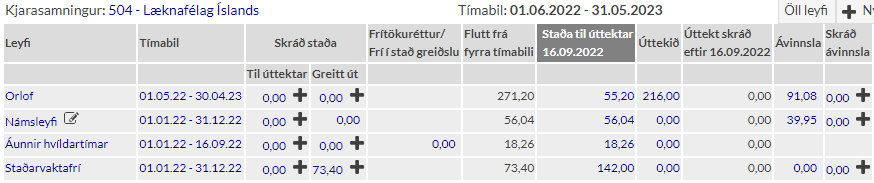 Socrative
1. skref  Fara inn á www.socrative.com
2. skref  Velja “Student login” efst í hægra horni
3. skref  Í “Room Name” á að skrifa SGRUNN
4. skref  Svara könnun
5. skref  Logga sig út